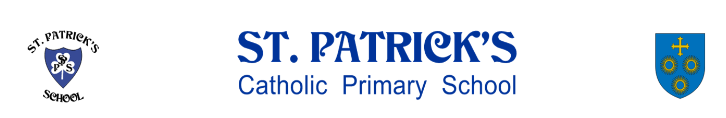 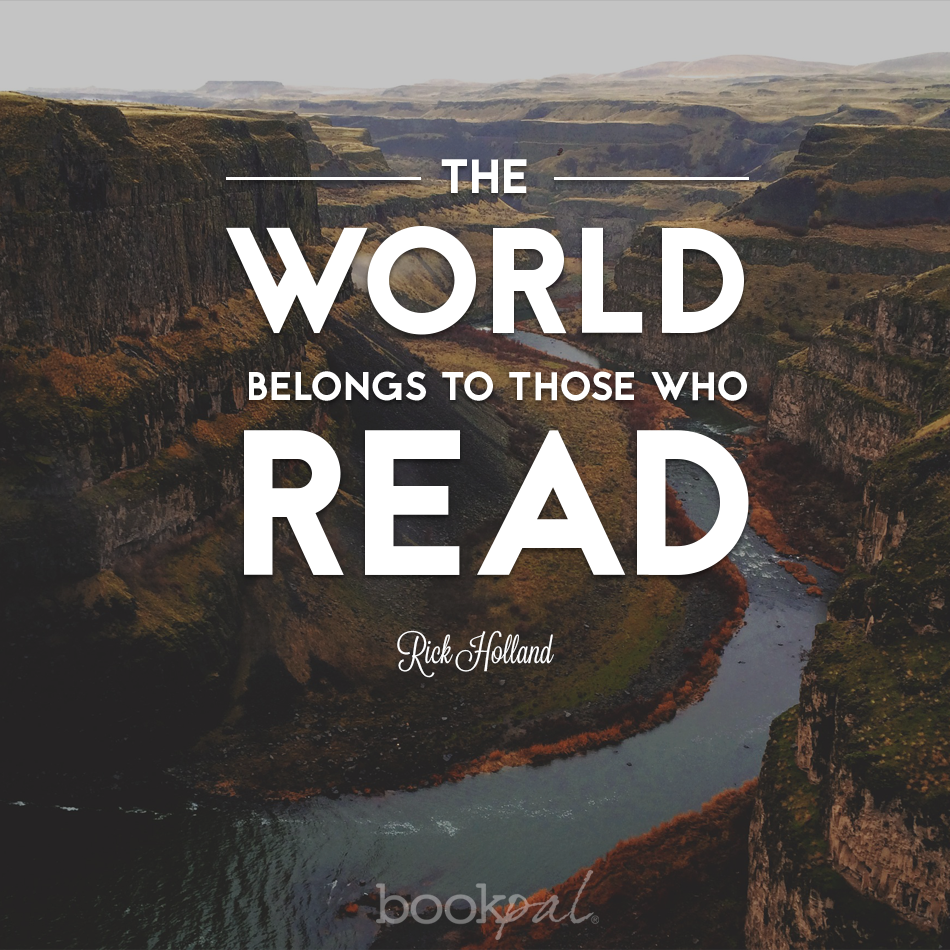 AIMS OF THIS SESSION
To explain why reading is important
To explain what reading takes place in school
To explain how we promote reading
To give suggestions for how you can help
PHONICS SESSIONS
SOUNDS
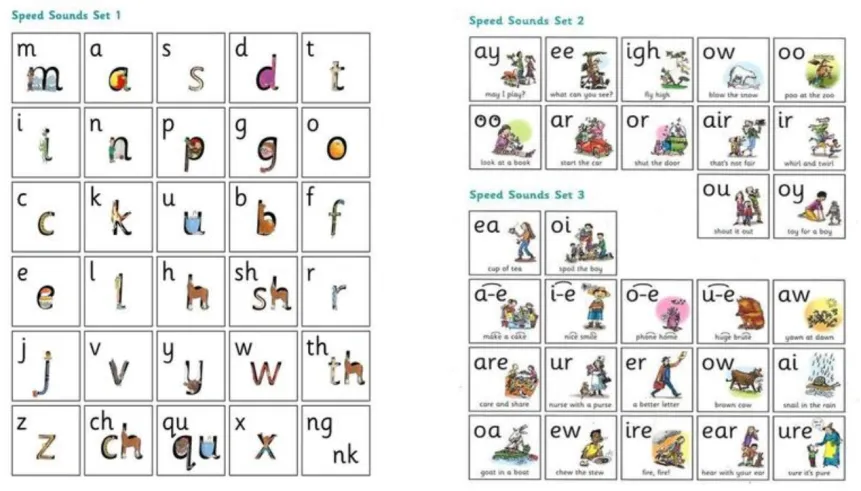 PHONICS SESSIONS
LETTER FORMATION
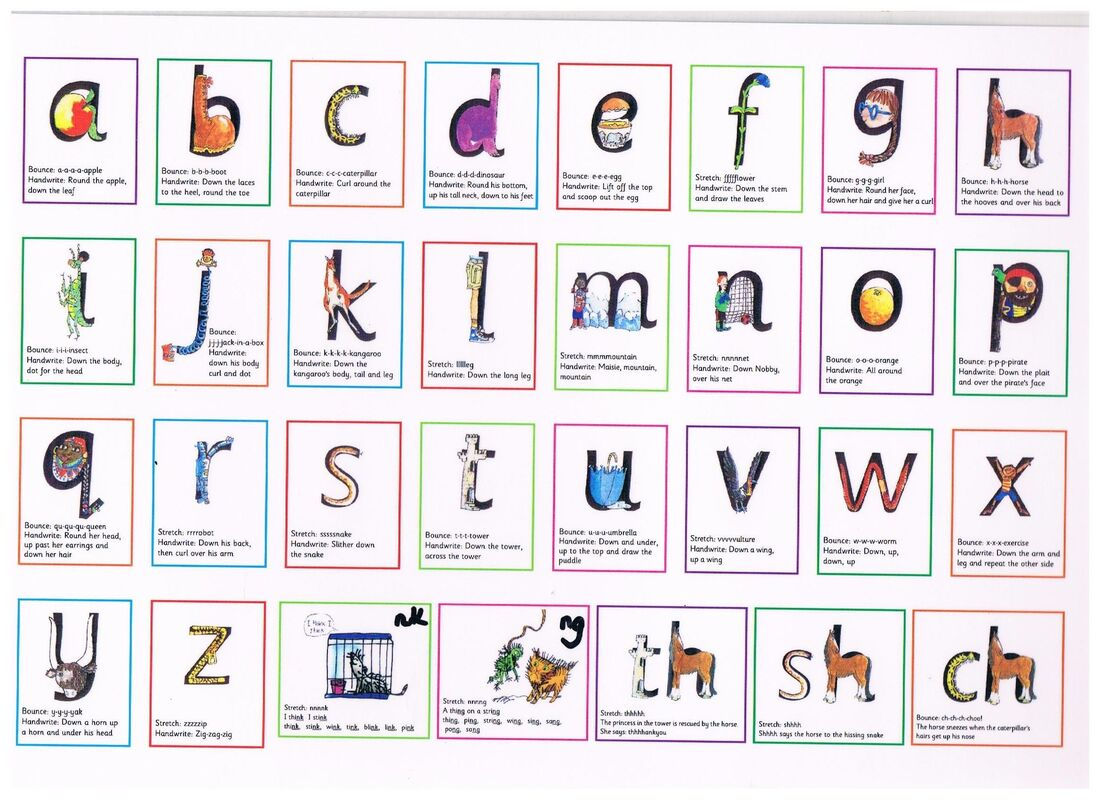 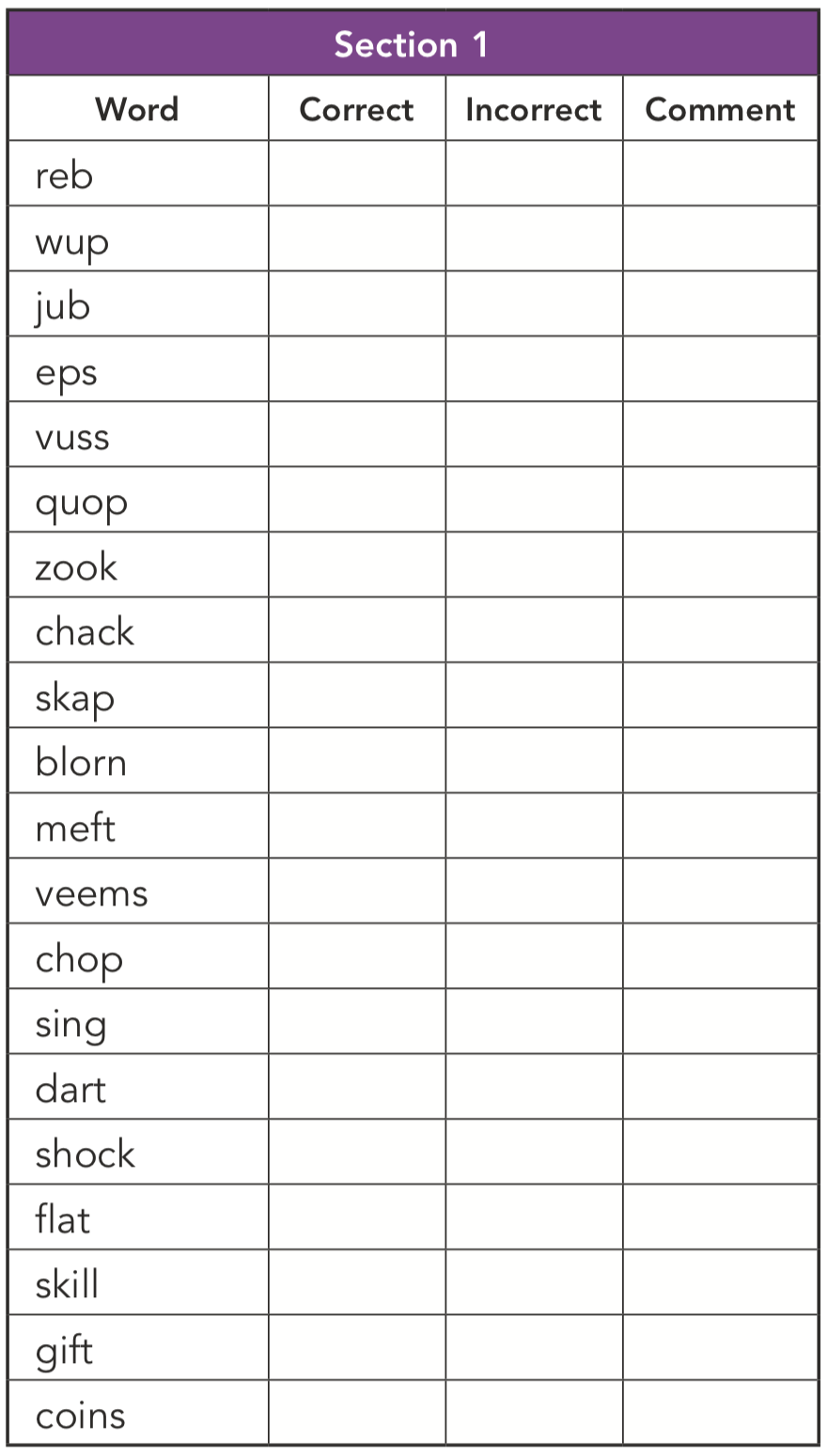 PHONICS SESSIONS
REAL VS ALIEN
SCREENING
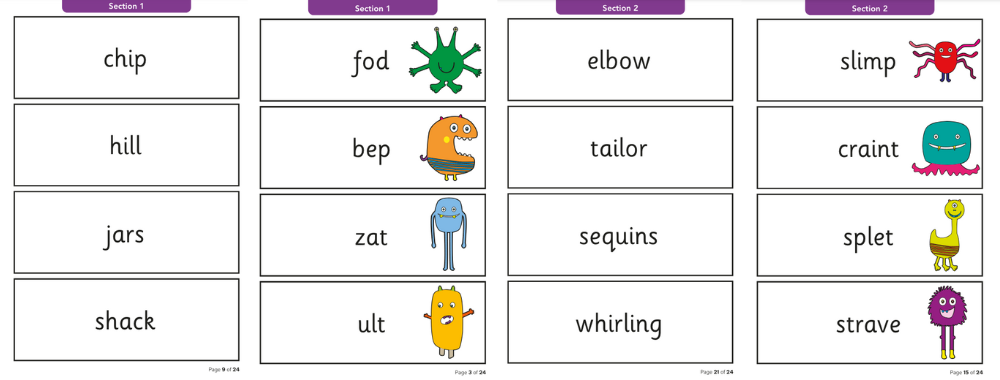 SHARED READING SESSIONSYEAR 2 - YEAR 6
Shared reading: 
where the class share a text,
identify the genre and its features, 
focus on vocabulary and its meaning in context
analysis of the text and grammatical features 
questions – oral and written responses 
text related tasks 


All children will be heard reading at least once a week by their class teacher, whether through their shared reading or reading on a 1:1 basis.  This will be recorded in their reading records using green ink, so it is easy to spot.
COMPREHENSION LESSONS
Every class has one extra comprehension lesson per week 
Heavy focus on the skills for answering questions, including:
finding information from the text
finding information that is not on the page by looking for clues
predicting what might happen next
thinking about characters’ thoughts and feelings
summarising what has been read
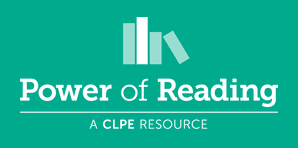 LITERACY LESSONS
Throughout the year, each year group uses quality and challenging texts which they base their writing on.
Lesson are planned to ensure a range of genres are covered within writing. 
Children spend a longer amount of time focusing on the book, making predictions, evaluating character and events. 
This enables them to immerse themselves into the book and have purpose for writing.
Quality reading means quality writing!
HOW DO WE PROMOTE THE LOVE OF READING?
HOW DO WE PROMOTE THE LOVE OF READING?
Library visits (as long as it remains open)
Author visits at the library and at school
World Book Day 
Book fair
Literacy week
Exciting and inviting book corners
Allocated quiet reading time
Sharing a book with members of staff
In-school library sessions
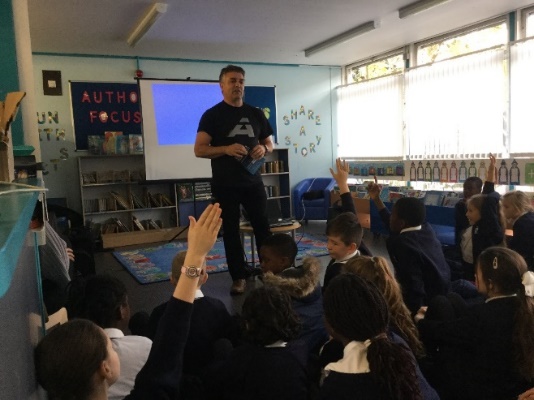 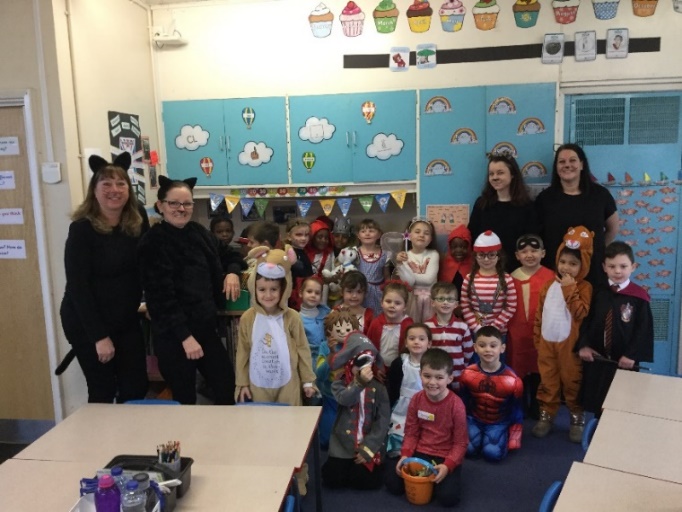 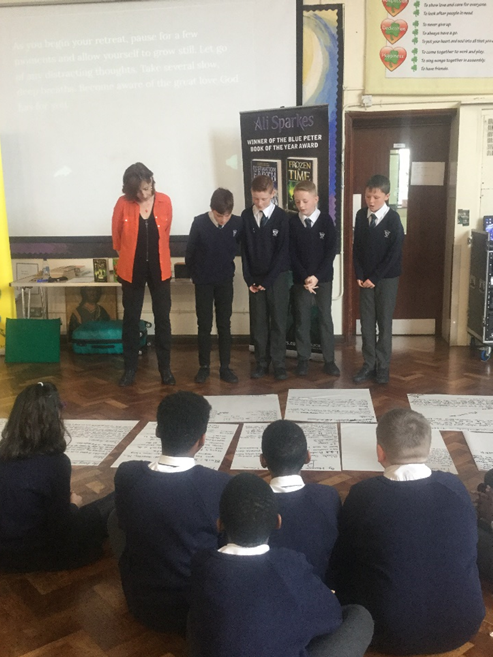 [Speaker Notes: Reading is promoted throughout the school all year round
Previously we have had library visits - these will continue as long as it stays open - we encourage you to sign your child up to the library 
Book fair?? 
Literacy week  - class Swaps, teacher swaps, parent reading sessions 
Classroom book corners - lots of hard work put in by teachers last year to make these inviting, creating and exciting for children to want to read
Author visits
World book day - one of our favourite days of the year - a huge celebration of reading and immersing ourselves into our favourite books
Book fair - recently booked
School library - sessions for classes to go and take a book - we are raising money this year to improve the library and make it more inviting and exciting for the children - if you can, please support our fundraising events - we have a donation section on parentpay if you would like to support us further
Allocated time in the week to share a book with a member of staff or independently read for enjoyment]
WHAT CAN YOU DO TO SUPPORT YOUR CHILD’S READING PROGRESS AT HOME?
READING AT HOME WITH ENJOYMENT
Make reading visible - have books available in your home if you can
Model reading
Share books every day
Read the books from school
Talk about books
Sit and listen - even if your child can read
Respect choices - any reading is still reading
Read to your child 
Please sign the reading record when your child reads - they receive house points if they read 3 or more times a week!
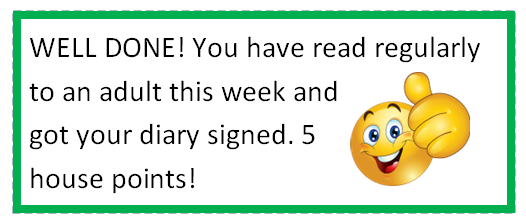 READING BOOKS AND LEVELS
Reading books sent home are colour coded from lilac to black
You may feel that the book is too easy for your child or they can read it with ease 
Use questions to develop understanding
Children are assessed by their class teachers 
Book band targets in reading records
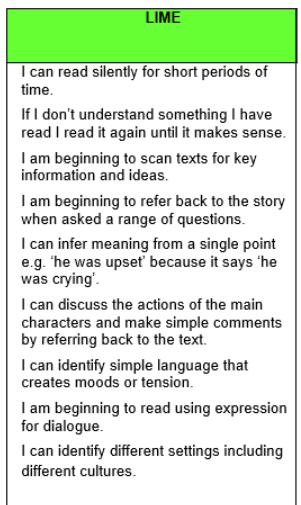 WHAT TO DO IF YOUR CHILD IS STUCK
Use phonics. What sound does the word begin with? Can you say the sounds? Blend them together
Split the word into syllables - break it down
If the child doesn’t know the word and can’t sound it out, tell them the word and what it means
Ask your child to read to the end of the sentence. What word would make sense?
What is the text about? What word might fit here? 
Does it sound right? 
If there are images, get your child to look at the pictures for contextual clues
QUESTIONING
What type of book is this? How do you know? 
Do you like this book? Why or why not?
Who is your favourite character? 
What can you tell me about them?
Which word(s) tell you…?
How do they feel? How do you know?
How would you feel?
What do you think would happen next?
What would you do if that was you?
What does __________ mean? Can you use it in another sentence? 
Why has the author used this word/punctuation mark?
Can you summarise what you have read?
THE SKILLS OF READING
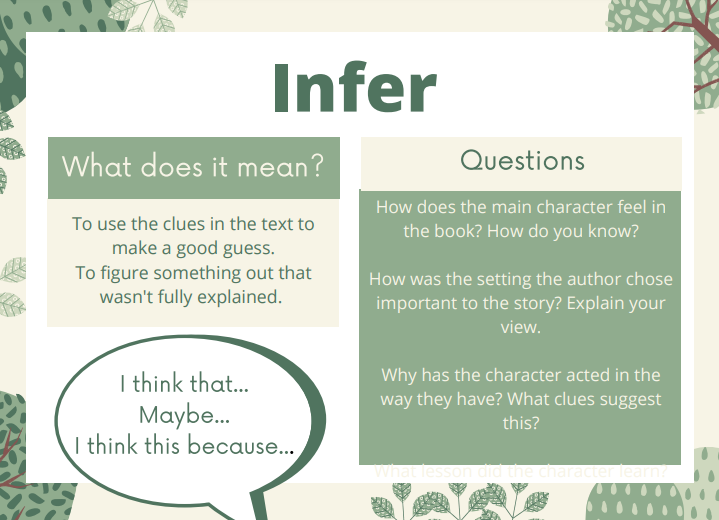 THE SKILLS OF READING
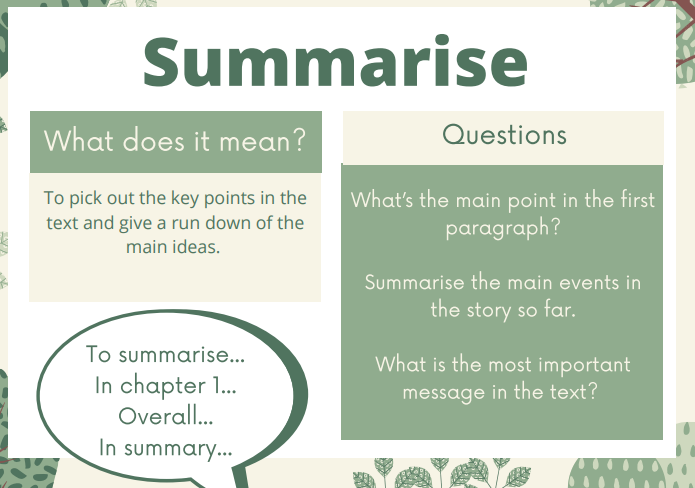 THE SKILLS OF READING
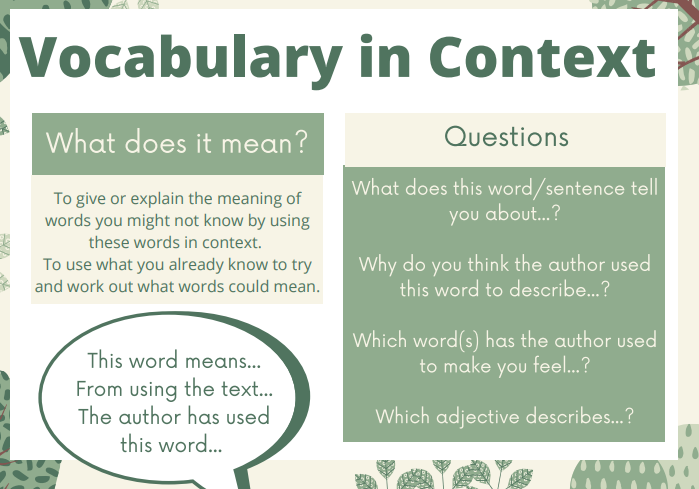 THE SKILLS OF READING
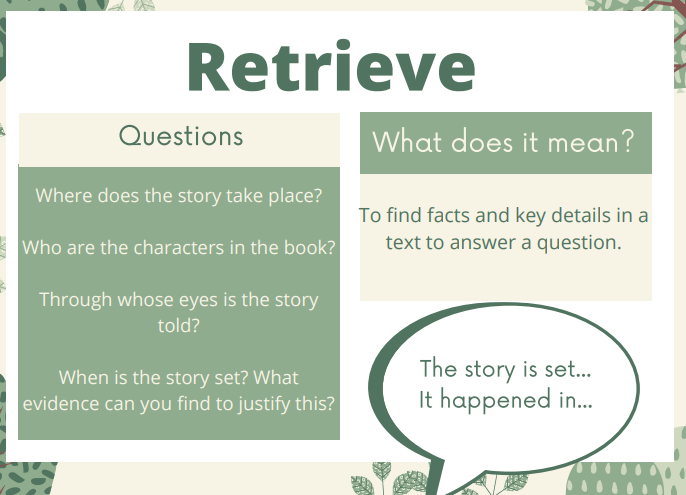 THE SKILLS OF READING
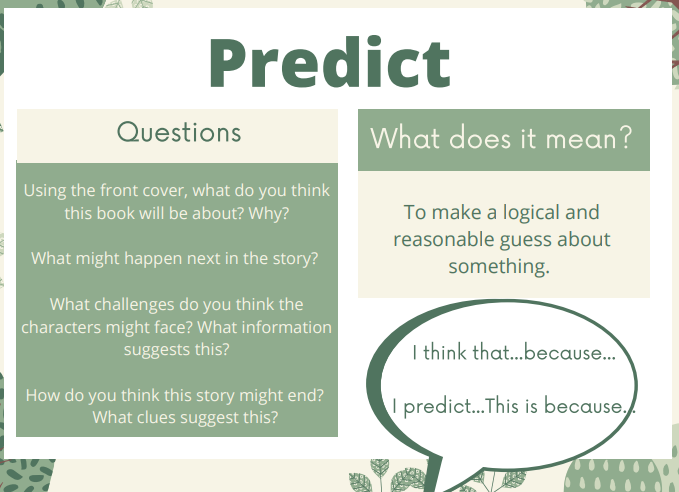 READING CHALLENGE CARDS
Let’s promote reading together! 
Years 1 - 6 
Includes reading of books/texts from outside of school - home books, local library books, comics, newspapers and more!
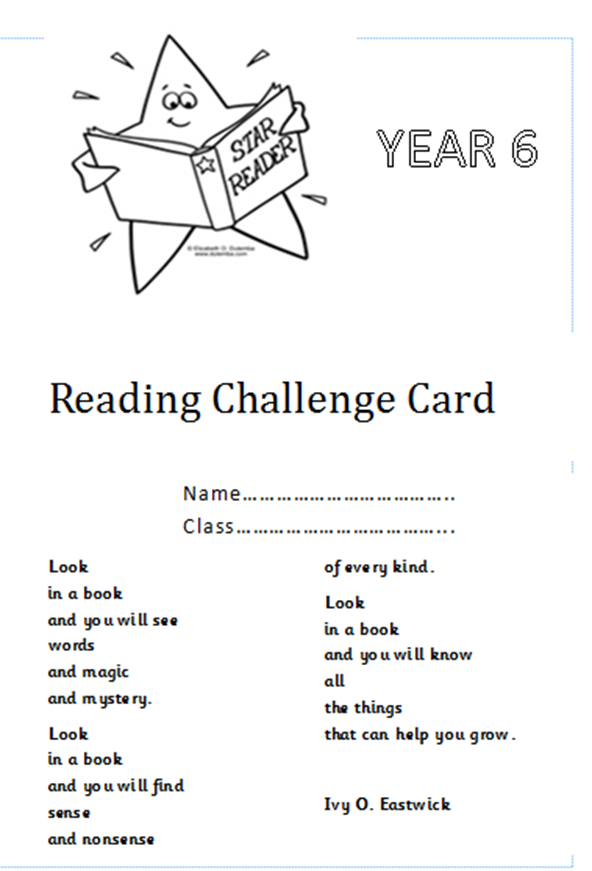 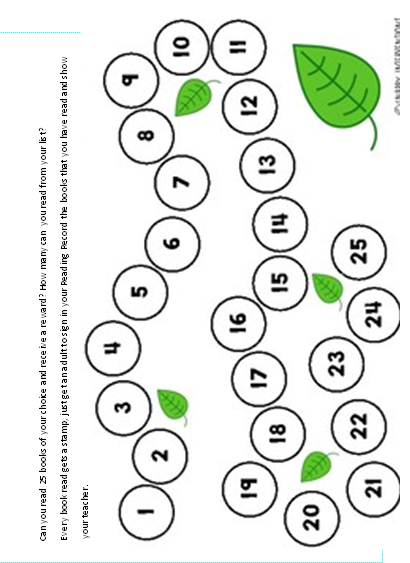 [Speaker Notes: These must be written in the reading record by an adult and will be stamped/signed off in the challenge card by a member of staff]
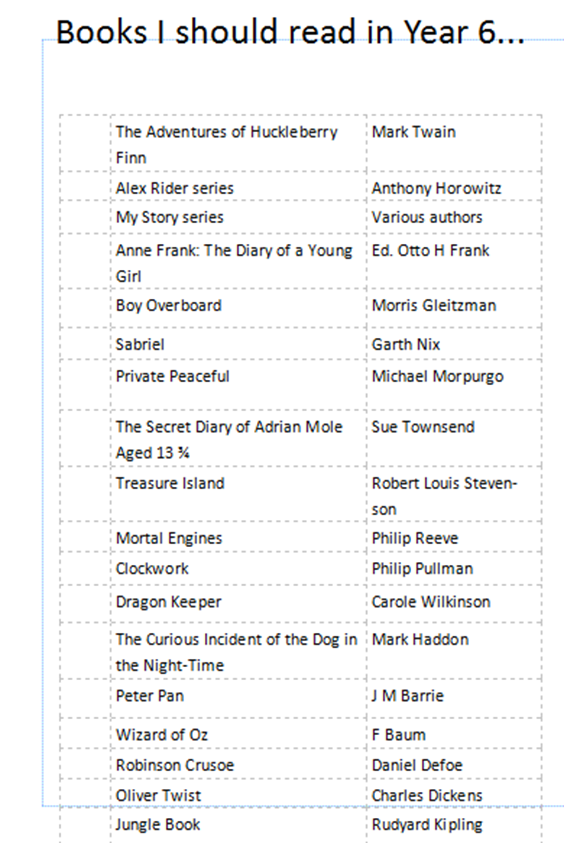 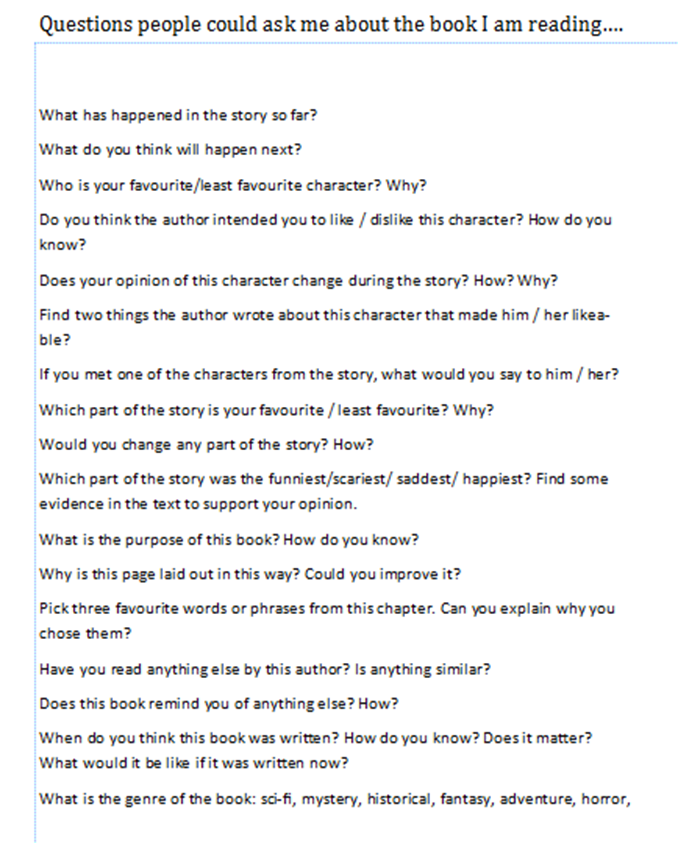 [Speaker Notes: Also suggested questions for parents/carers to ask before, during and after reading]
THANK YOU FOR LISTENING.
AND DON’T FORGET…
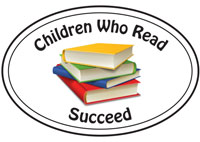 ANY QUESTIONS?